«Речевые игры и   упражнения»
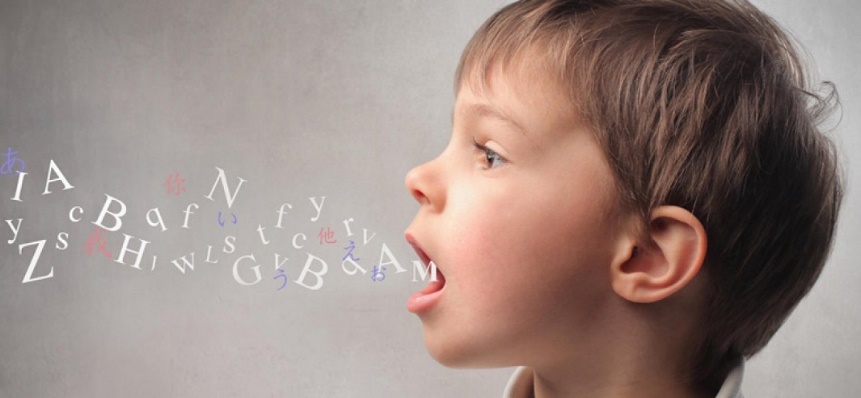 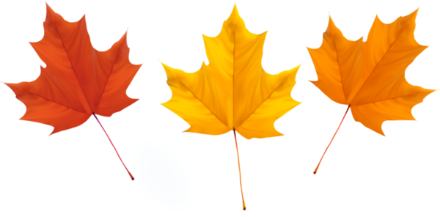 У четырех черепашек четыре черепашонка
Бомбардир бомбардировал Бранденбург
Кокосовары варят в скорококосоварках кокосовый сок
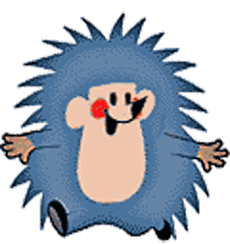 ПУ-ПО-ПА-ПЭ-ПИ-ПЫ
БУ-БО-БА-БЭ-БИ-БЫ
КУ-КО-КА-КЭ-КИ-КЫ
ГУ- ГО-ГА-ГЕ-ГИ-ГЫ
СТУ-ЗДУ-СТО-ЗДО-СТА-ЗДА-СТЭ-ЗДЭ-СТИ-СДИ-СТЫ-ЗДЫ
ПТА-ПТО-ПТУ-ПТЭ-ПТЫ-ПТИХТА-ХТО-ХТУ-ХТЭ-ХТЫ-ХТИКТА-КТО-КТУ-КТЭ-КТЫ-КТИТ-ТА-Т-ТО-Т-ТУ-Т-ТЭ-Т-ТЫ-Т-ТИНТА-НТО-НТУ-НТЭ-НТЫ-НТИМТА-МТО-МТУ-МТЭ-МТЫ-МТИФТА-ФТО-ФТУ-ФТЭ-ФТЫ-ФТИРТА-РТО-РТУ-РТЭ-РТЫ-РТИ
В шалаше шуршит шелками жёлтый дервиш из Алжира,
И жонглируя ножами, штуку кушает инжира